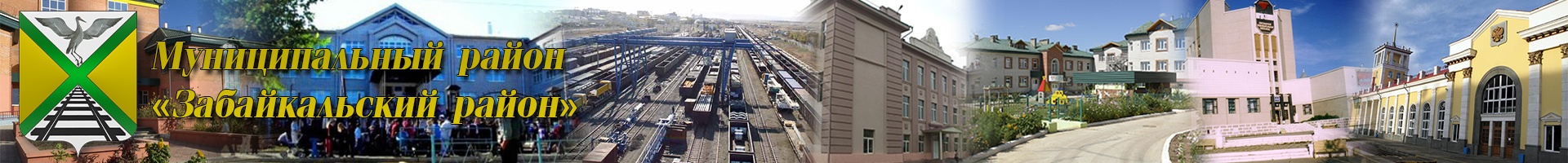 БЮДЖЕТ ДЛЯ ГРАЖДАН – ЧТО ЭТО ТАКОЕ?
«Бюджет для граждан» – аналитический документ, разрабатываемый в целях предоставления гражданам актуальной информации о проекте  бюджета муниципального района «Забайкальский район», в формате доступном для широкого круга пользователей. В представленной информации отражено положение бюджета муниципального района «Забайкальский район» на предстоящий 2020 год и плановый период 2021 и 2022 годов.
«БЮДЖЕТ ДЛЯ ГРАЖДАН» Создан для обеспечения прозрачности и открытости бюджетного процесса в нашем районе, нацелен на получение обратной связи от граждан по интересующим их вопросам.
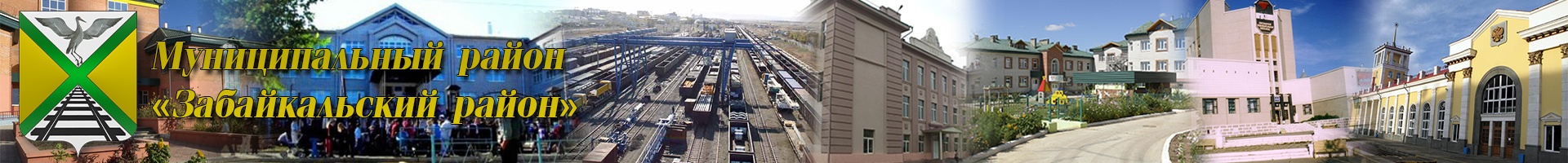 ВОЗМОЖНОСТИ ВЛИЯНИЯ ГРАЖДАН НА СОСТАВ БЮДЖЕТА
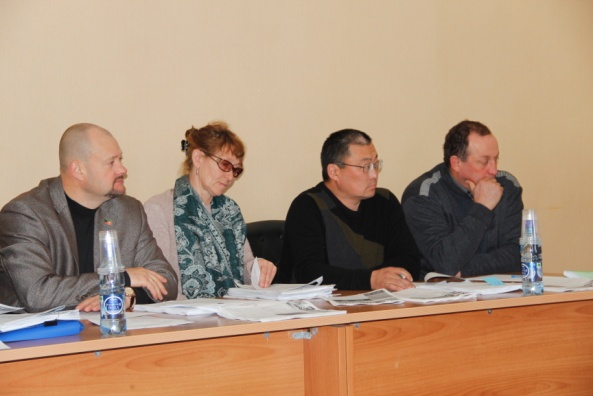 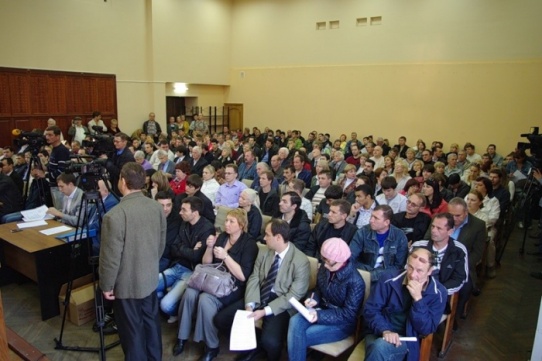 Публичные слушания по проекту бюджета муниципального района «Забайкальский район» 
(проходят ежегодно в ноябре - декабре )
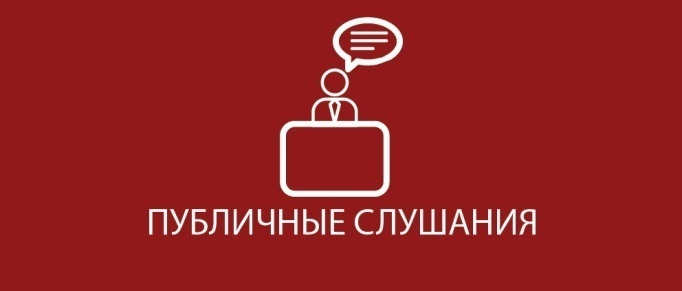 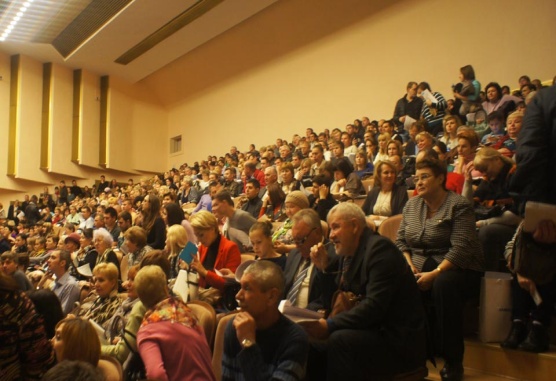 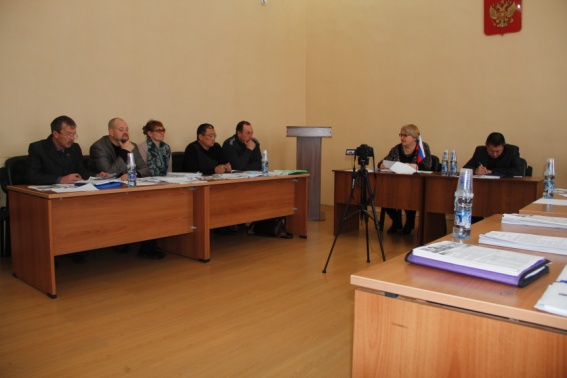 Публичные слушания по отчету об исполнении бюджета муниципального района «Забайкальский район» 
(проходят ежегодно в апреле – мае )
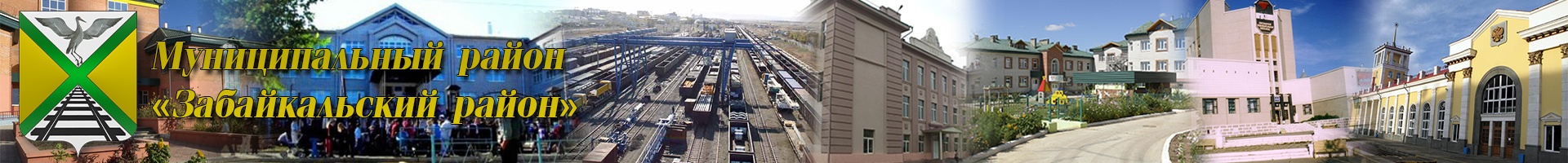 ГРАЖДАНИН И ЕГО УЧАСТИЕ В БЮДЖЕТНОМ ПРОЦЕССЕ
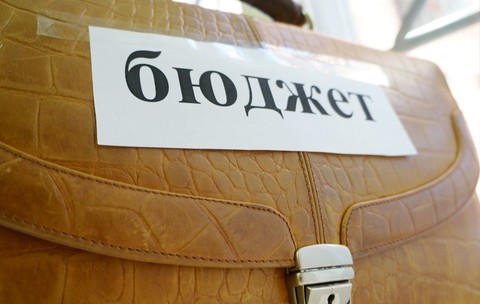 ГРАЖДАНИН
как налогоплательщик
Участвует в доходной части бюджета
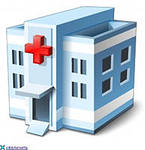 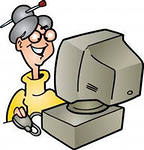 Получает социальные гарантии (образование, здравоохранение, жилищно-коммунальное хозяйство, культура, физическая культура и спорт, социальные льготы и другие направления социальных гарантий населению) – расходная часть бюджета
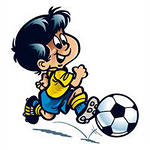 ГРАЖДАНИН
как получатель социальных гарантий
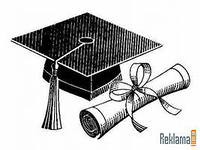 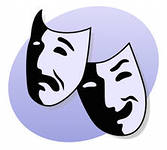 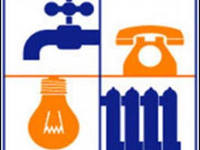 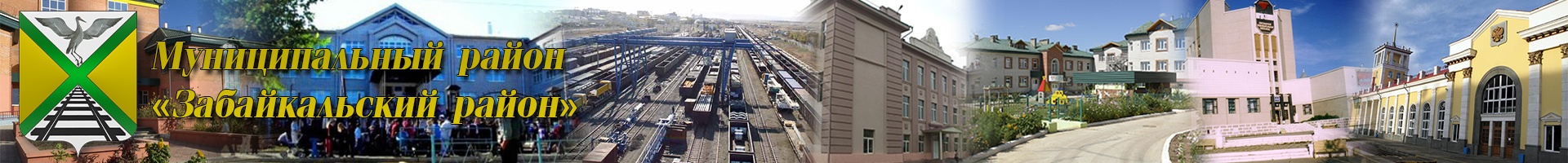 Основы составления проекта бюджета РАЙОНА
Бюджетное послание Президента Российской Федерации
Прогноз социально-экономического развития района
Основные направления бюджетной и налоговой политики
Муниципальные программы района
Составление проекта бюджета района
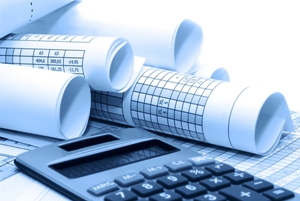 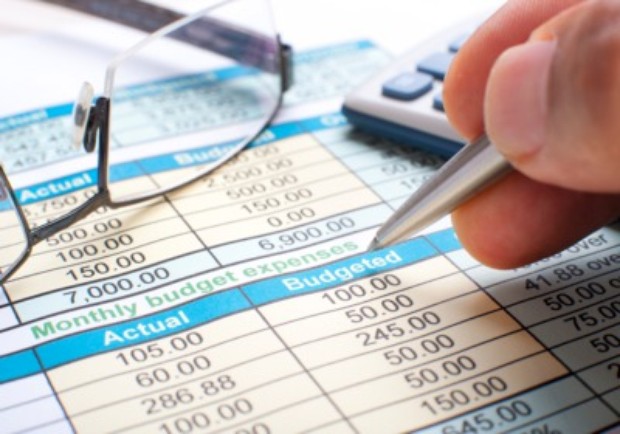 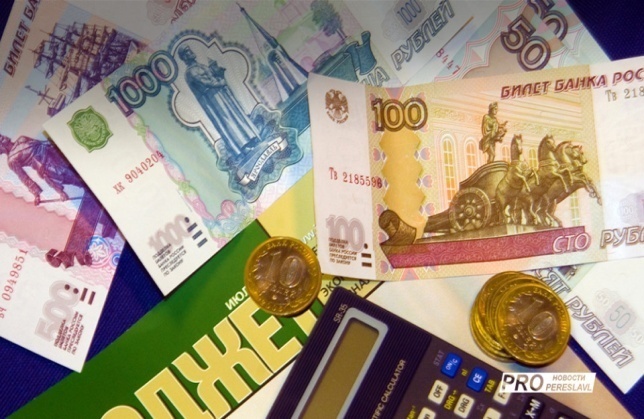 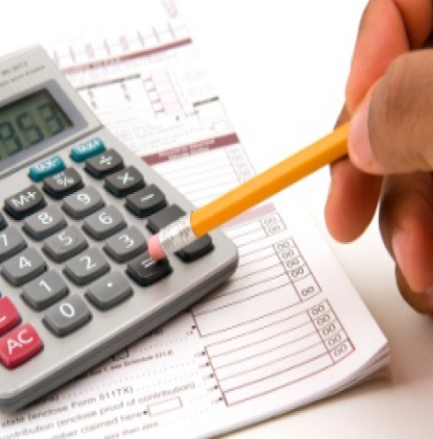 4
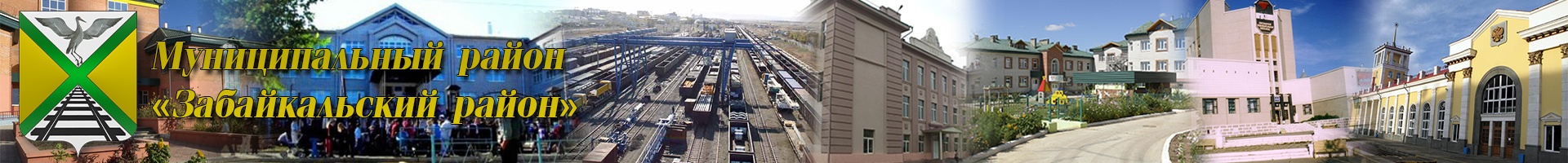 Что такое бюджет?
ДОХОДЫ
Это поступающие в бюджет денежные средства (налоги юридических и физических лиц, доходы от использования имущества, административные, безвозмездные поступления)
РАСХОДЫ
Это выплачиваемые из бюджета средства (социальные выплаты населению, содержание муниципальных учреждений (образование, ЖКХ, культура, молодёжная политика, физическая культура и спорт и др.), капитальное строительство и другие расходы.
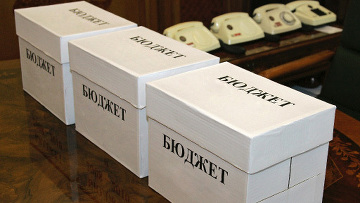 БЮДЖЕТ (от старонормандского bougette – кошель, сумка, кожаный мешок) – форма образования и расходования денежных средств, предназначенных для финансового обеспечения задач и функций государства и местного самоуправления.
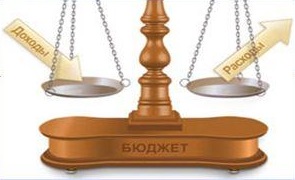 Если расходная часть бюджета превышает доходную,  то бюджет формируется с 
ДЕФИЦИТОМ
Превышение доходов над расходами образует положительный остаток бюджета  
ПРОФИЦИТ
Сбалансированность бюджета по доходам и расходам – основополагающее требование, предъявляемое к органам, составляющим и утверждающим бюджет.
5
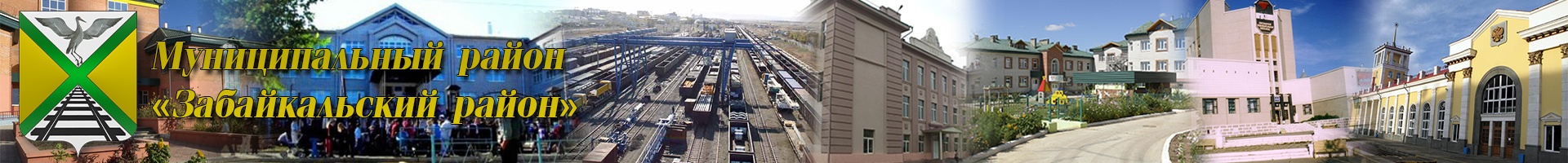 Из каких поступлений в настоящее время формируется доходная часть бюджета?
Доходы 
бюджета
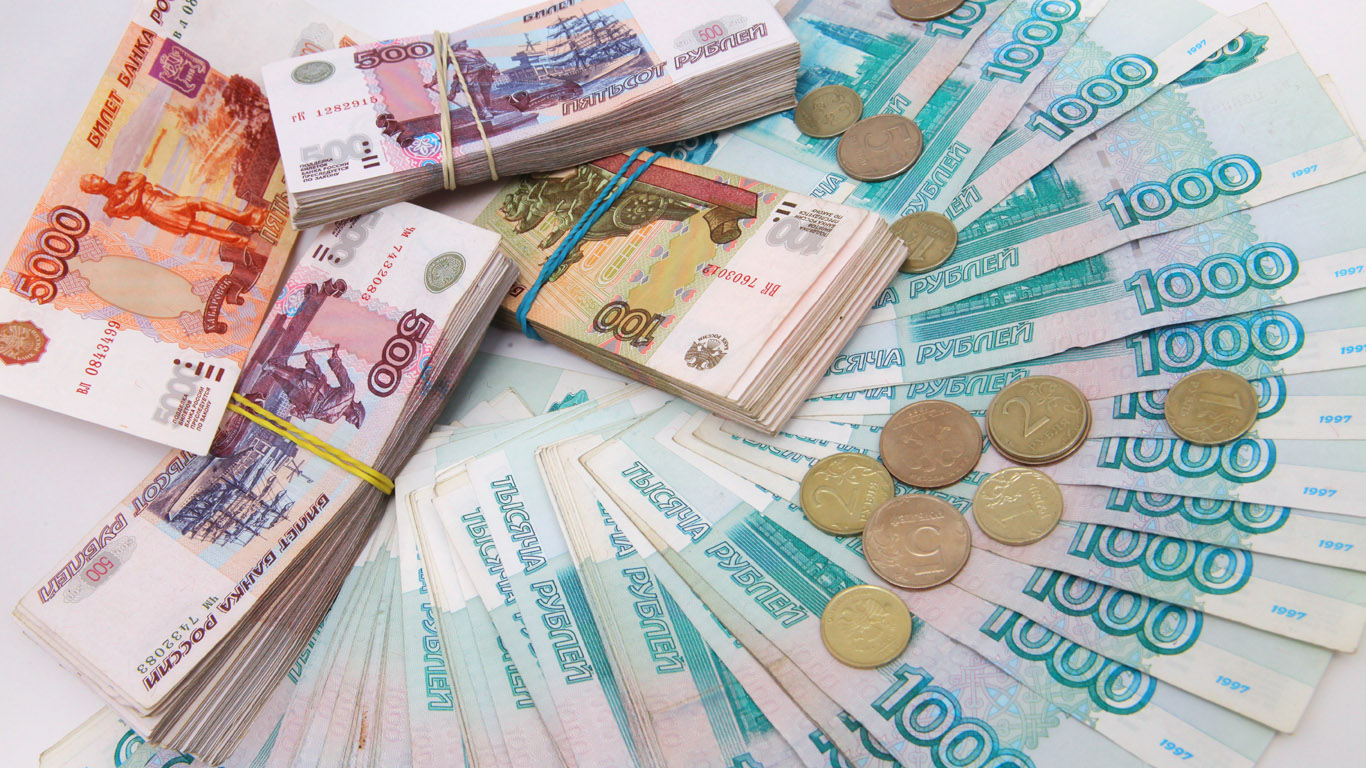 НАЛОГОВЫЕ ДОХОДЫ
БЕЗВОЗМЕЗДНЫЕ ПОСТУПЛЕНИЯ
НЕНАЛОГОВЫЕ ДОХОДЫ
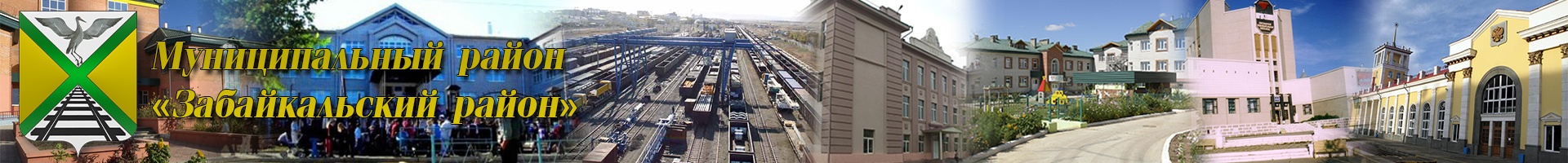 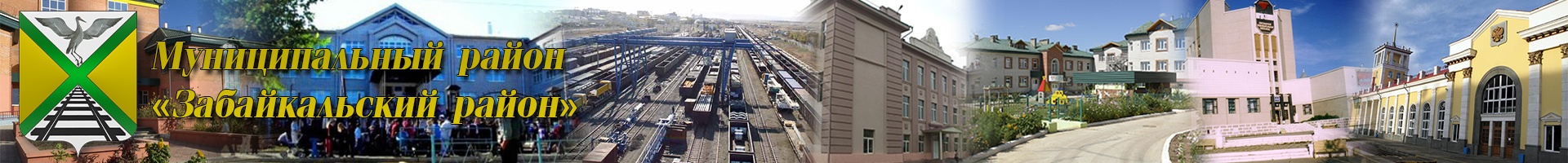 Межбюджетные трансферты – основной вид безвозмездных перечислений. 
Это денежные средства, перечисляемые из одного бюджета бюджетной системы Российской Федерации другому.
Виды межбюджетных трансфертов


      Дотации (от лат. «Dotatio» - дар, пожертвование) 
      Предоставляются без определения конкретной цели их использования





Субвенции (от лат. «Subvenire» - приходить на помощь)
    Предоставляются на финансирование «переданных» другим публично - правовым образованиям полномочий





Субсидии (от лат. «Subsidium» -поддержка) 
Предоставляются на условиях долевого софинансирования  расходов других бюджетов
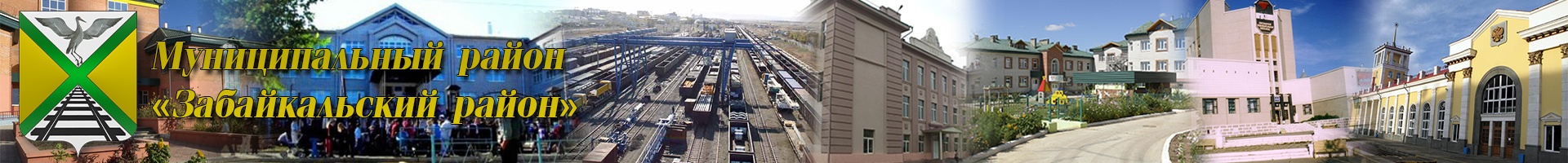 Показатели социально-экономического развития  муниципального района «Забайкальский район»
Численность работающих, тыс. чел.
Фонд оплаты труда
Среднемесячная заработная плата  одного работающего в городе
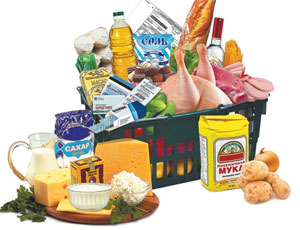 При уровне прожиточного минимума на 3 квартал 2019 года 
11 942,04руб.
9
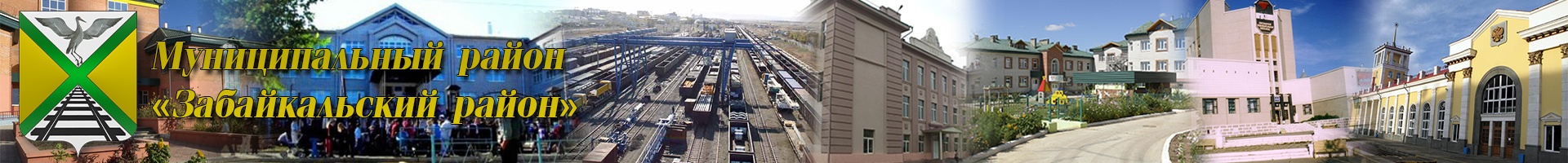 Показатели социально-экономического развития
Оборот розничной  торговли
Объем отгруженных товаров собственного производства, выполненных работ  и услуг собственными силами.
Оборот  общественного  питания
10
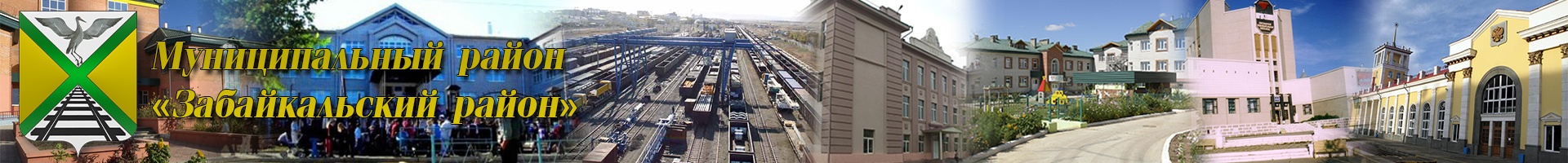 Основные направления бюджетной политики муниципального района «Забайкальский район» на 2020 год
Обеспечение долгосрочной сбалансированности и устойчивости бюджетной системы как базового принципа ответственной бюджетной политики при безусловном исполнении всех обязательств района
Внедрение программно – целевых методов управления
Долгосрочное бюджетное планирование
Повышение качества расходов районного бюджета
Оптимизация структуры расходов районного бюджета
Повышение прозрачности бюджетов и бюджетного процесса
11
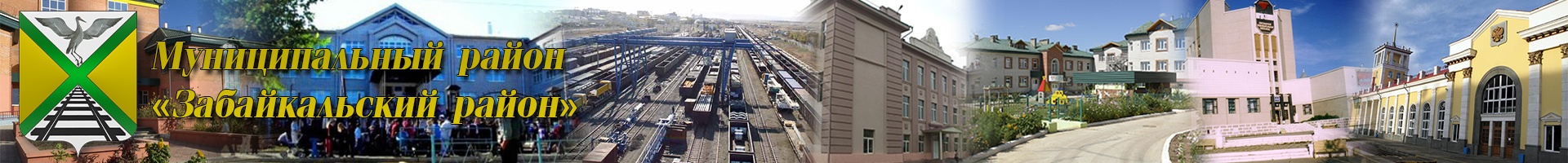 Основные параметры проекта бюджета
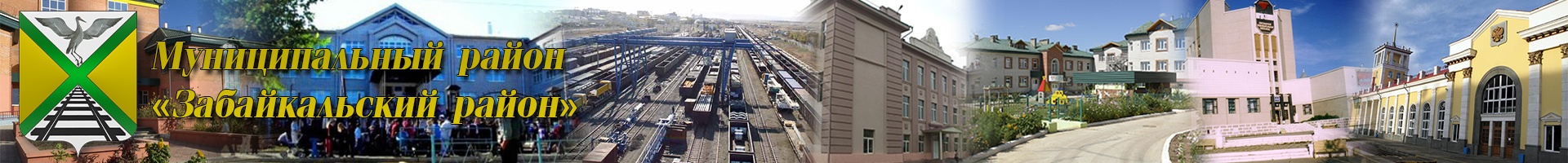 Доходы бюджета муниципального района «Забайкальский район» на 2020 год
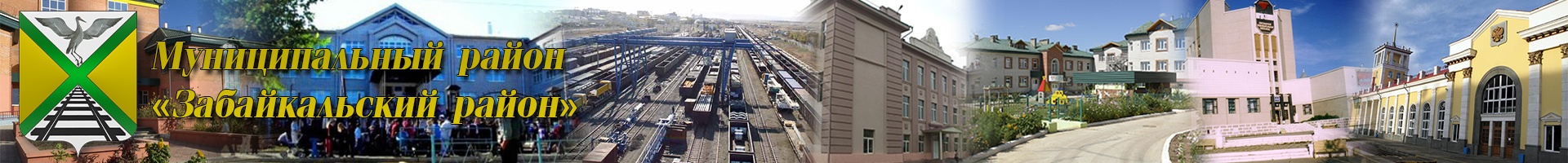 «Структура собственных доходов районного 
бюджета на 2020 год»
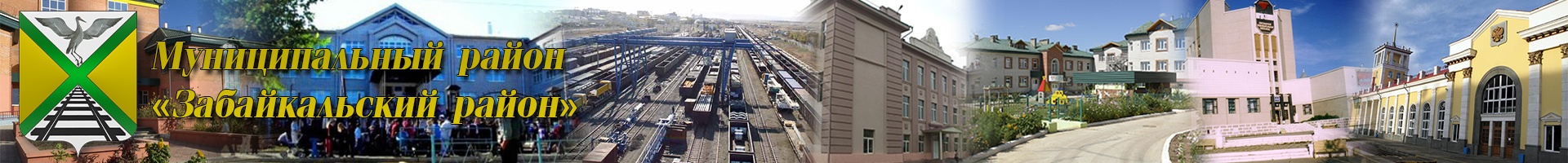 «Структура расходов районного бюджета на 2020 год»
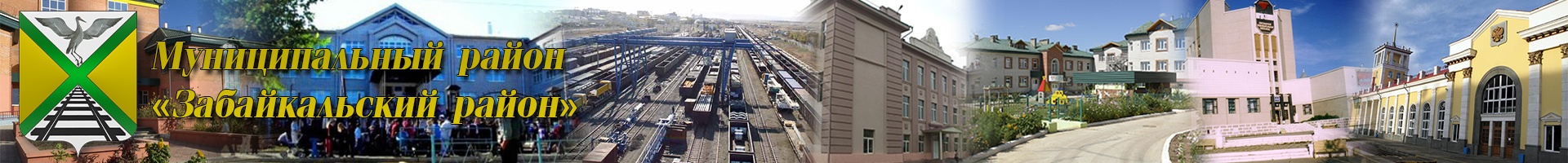 Расходы районного бюджета по программным и непрограммным мероприятиям на 2020 и плановый период 2021 и 2022 годов
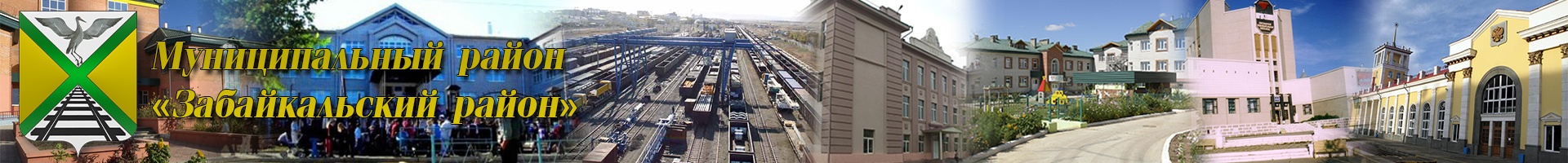 Перечень объектов капитального строительства муниципальной собственности муниципального района «Забайкальский район», в которые осуществляются бюджетные инвестиции на 2020 год
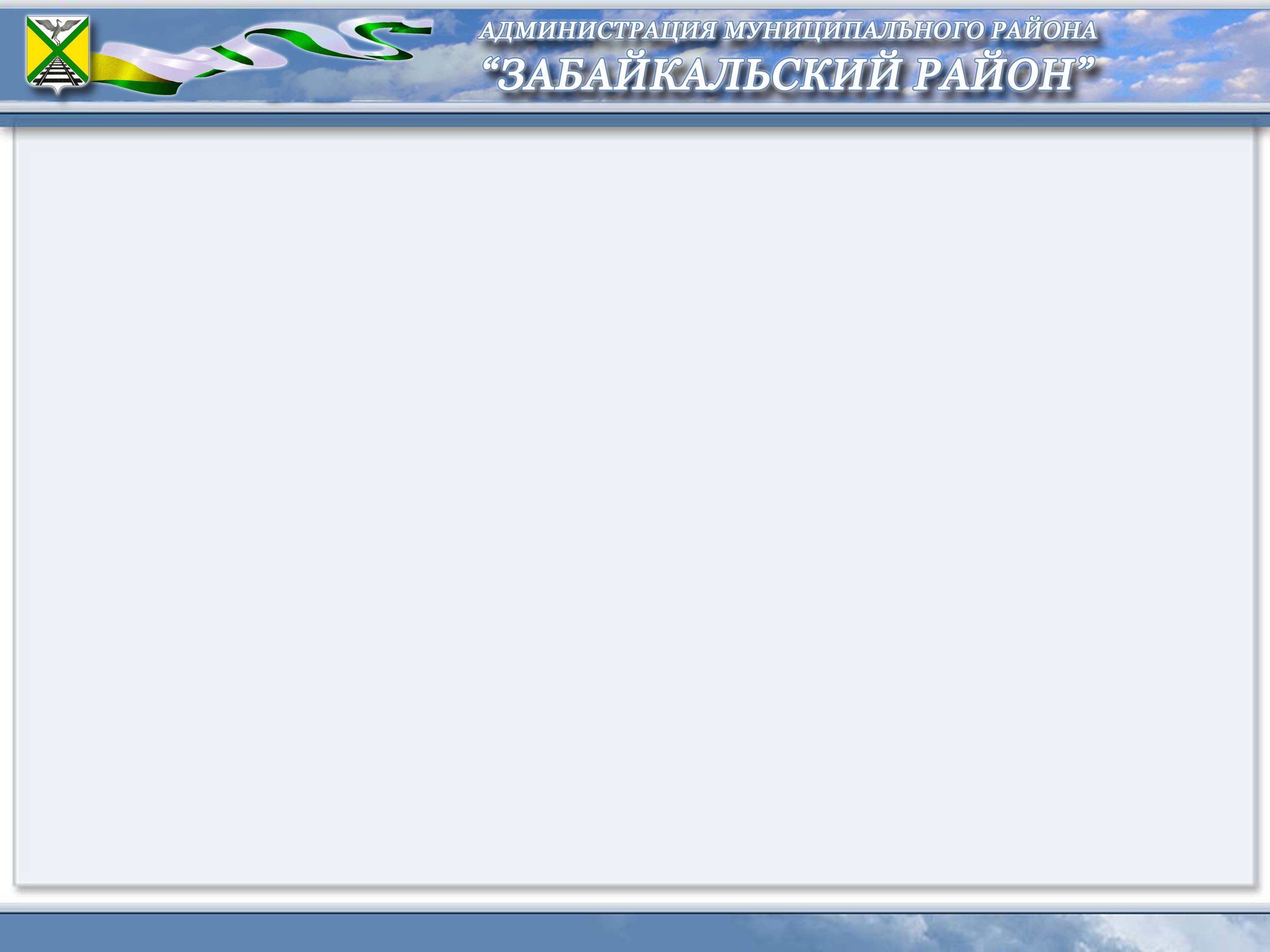 Реализация муниципальных программ в 2020 году и плановом периоде 2021 и 2022 годах     (тыс. руб.)
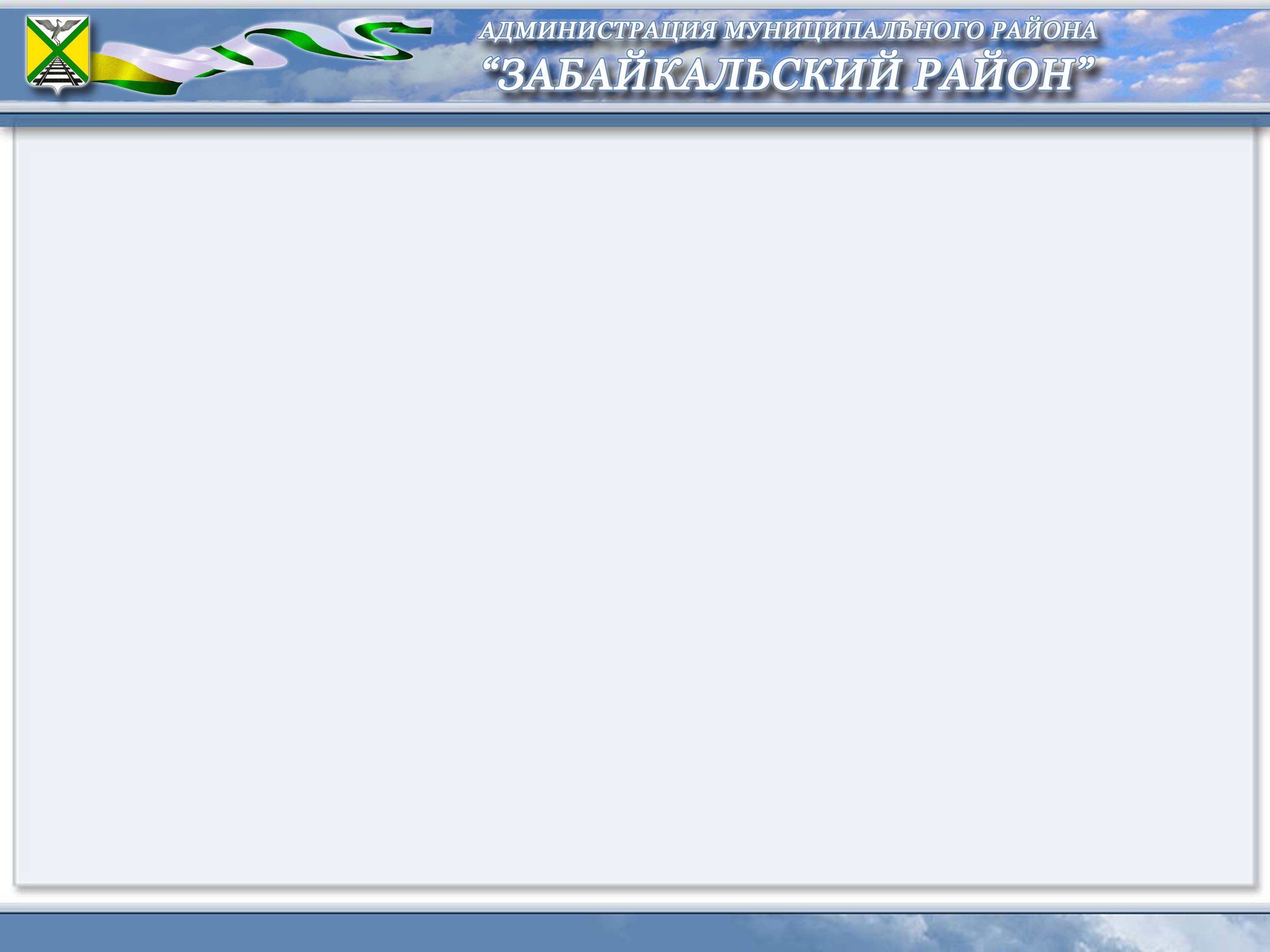 Реализация муниципальных программ в 2020 году и плановом периоде 2021 и 2022 годах     (тыс. руб.)
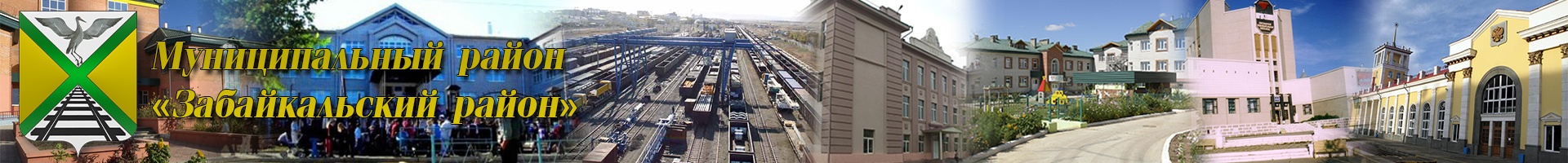 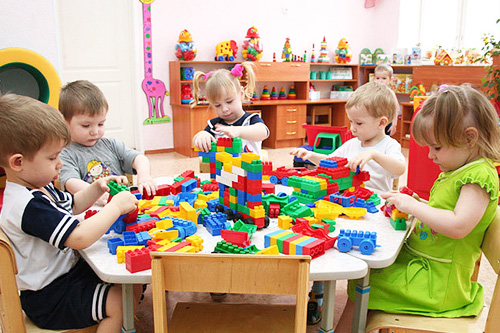 На сегодняшний день в Забайкальском районе функционирует 10 общеобразовательных учреждений, удовлетворяющее запросы граждан на образование, в которых обучается  более  3 015 учащихся  . 
       Система дошкольного образования района представлена из 7 муниципальных и 1 ведомственного детских садов,  с численностью 1 119 ребенка.  
  В 5 учреждениях  Забайкальского района дополнительного образования занимаются  506 ребенка.
Более 1000 детей ежегодно планируется направить в  загородные оздоровительные, санаторные оздоровительные, оздоровительные с дневным пребыванием и палаточные лагеря.
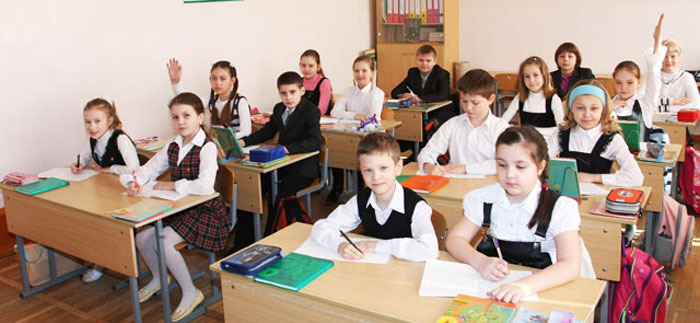 20
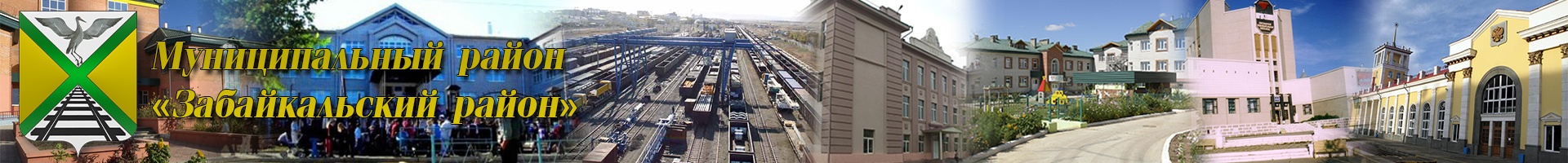 Контактная информация
Комитет по финансам муниципального района 
«Забайкальский район»пгт. Забайкальск
ул. Красноармейская, 40 АПредседатель: Чипизубова Наталья НиколаевнаТелефон: 8 (30251) 3-16-78факс 8 (30251) 2-29-14e-mail: raifo_70088@mail.ruвремя приема граждан: пн- пт. 9:00-12:30; 14:00-18:00
Контактные телефоны: Начальник бюджетного отдела : Рахманова Анна Владимировна 8 (30251) 2-29-05
21